Exam Questions and Answers
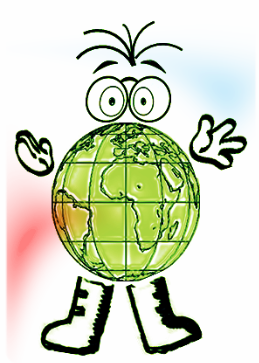 Test your self on each question and reveal the answers by clicking through the presentation.
Unit 2, Topic 2 – Changing urban environments
Instructions
1 -2 mks – Little attempt, poor examples, no structure, little terminology
Manufacturing [1 mk]
If you see a blue box, this gives you the answer to a question and the marks for that answer.
6 -8 mks – Detailed, Structured answer, Specific examples, good use of terminology
Bangladesh
If you see an answer with a red box this means a mark can be obtained by including an example/name or case study
If you see this on a question then the question is levelled and greater marks are obtained as explained above
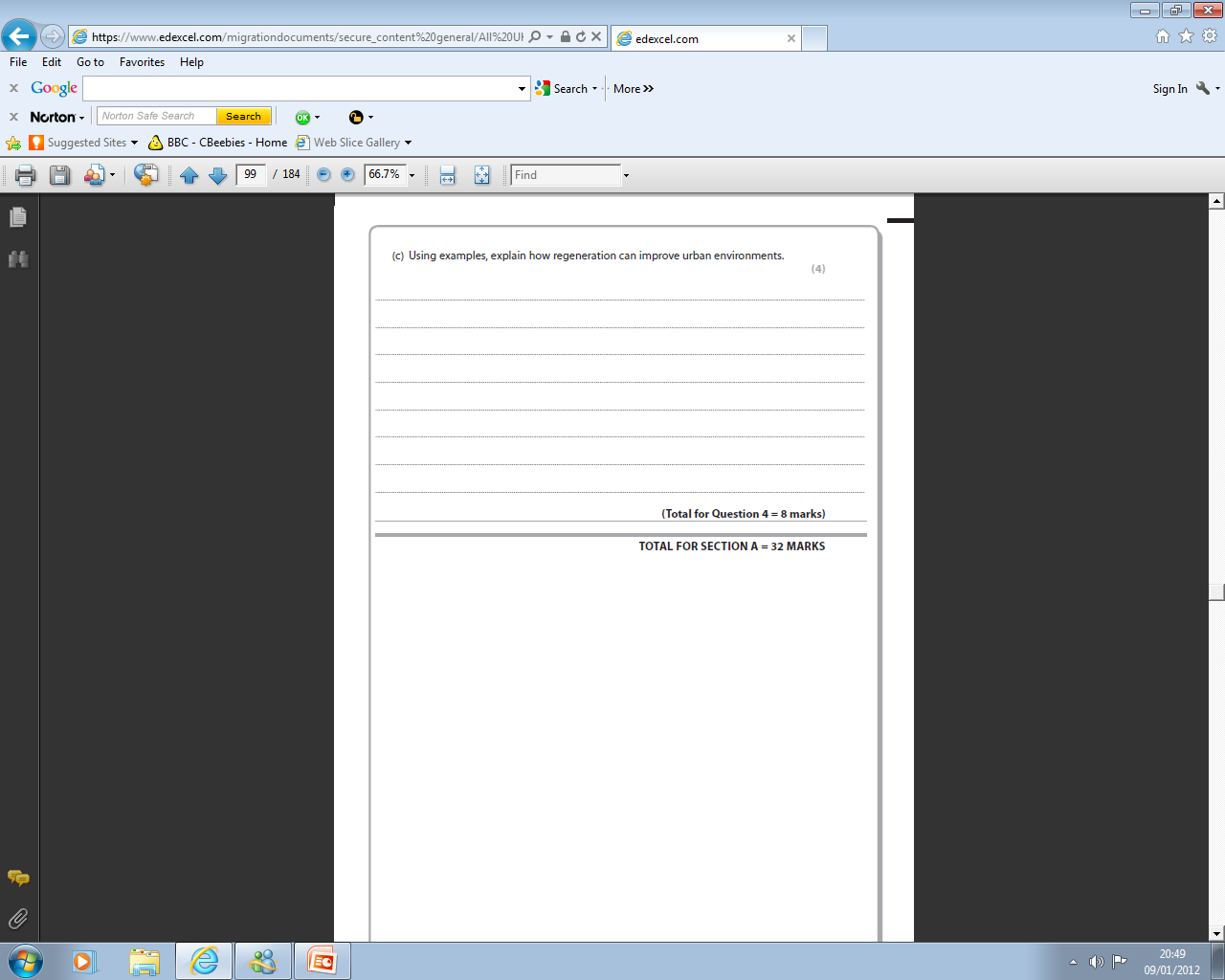 Salford Quays, Greater Manchester
Lindongate , Lincoln (Flagship development)
The Bull ring, Birmingham
Increases spending in the local area
Increases services
Flagship developments improve  infrastructure is developed
Run down places become cleaned up
Employment opportunities
Attract in migration
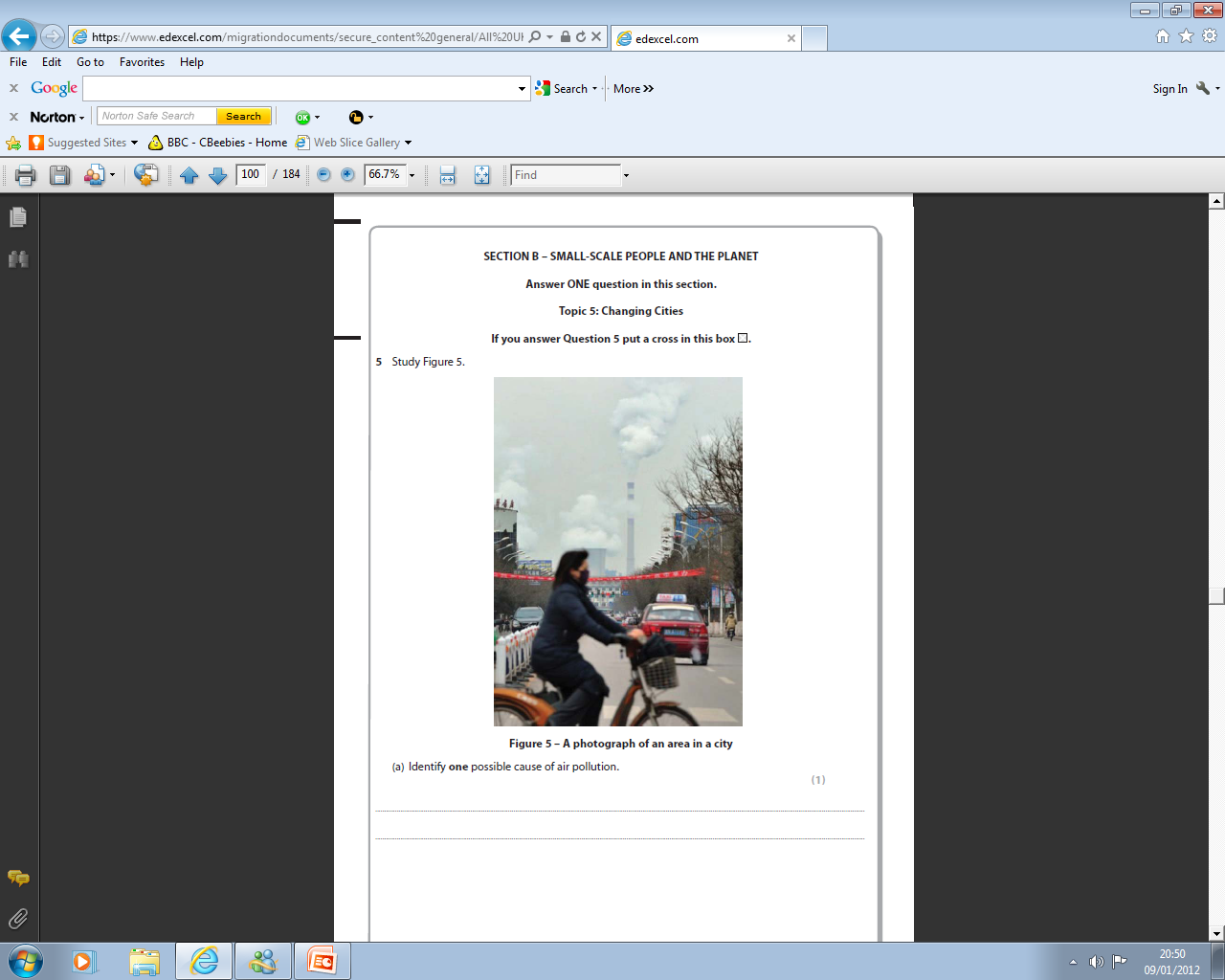 Vehicles [ 1mk ]
Factories or industry [ 1mk ]
Power Station [ 1mk ]
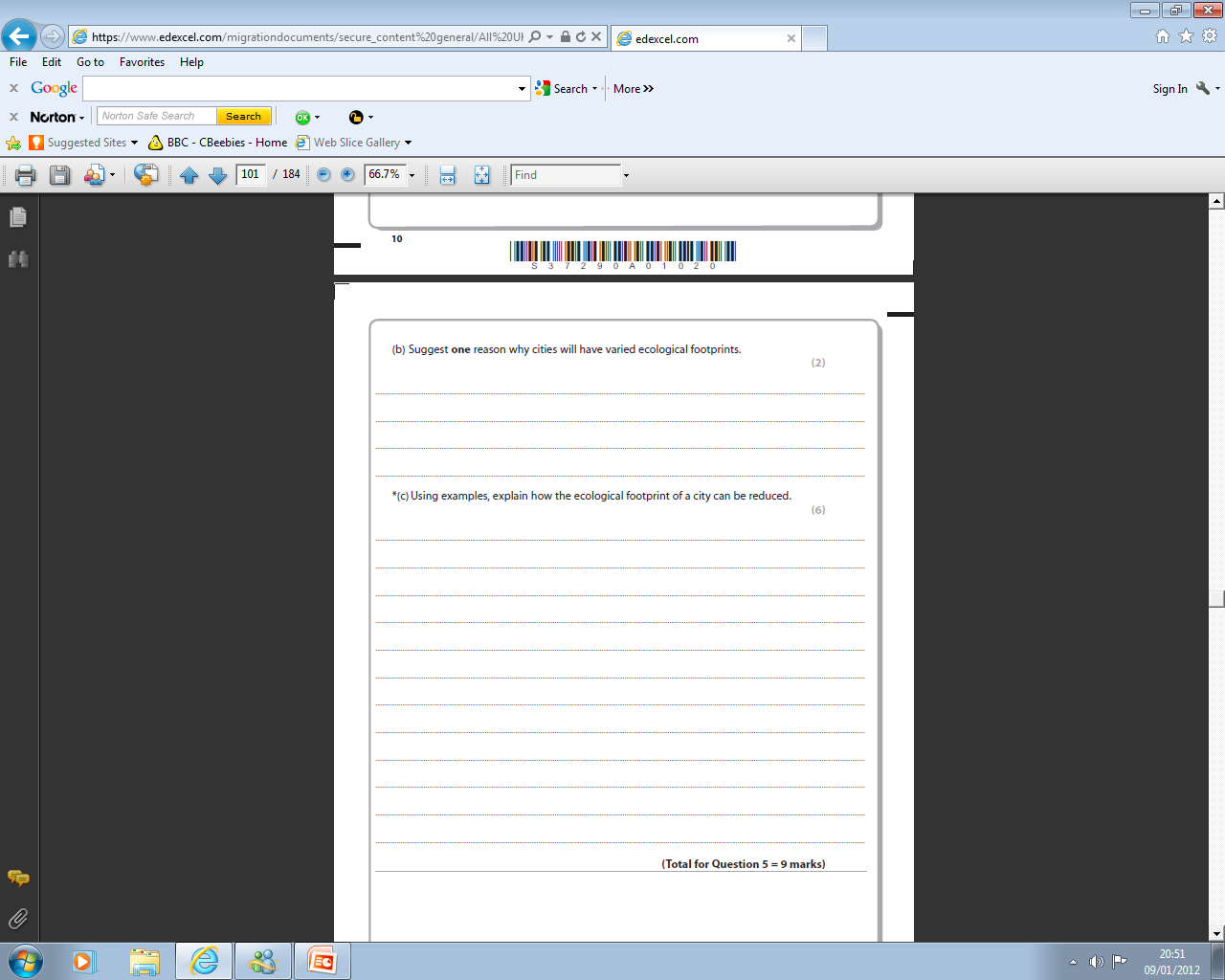 Differences in density of a city [ 1mk ]
Cities dominated by  tertiary industry will give off less pollution [ 2mk ]
Levels of development [ 1mk ]
Cities with high manufacturing will give off more pollution [ 2mk ]
1 -2 mks – Little attempt, poor examples, no structure, little terminology
Poor cities will give off more pollution [ 2mk ]
Rich cities will give of less pollution [ 2mk ]
Bedzed, East London
London
Buy local produce [ 1mk ]
Use farmers markets [ 1mk ]
Recycle waste [ 1mk ]
5 -6 mks – Detailed, Structured answer, Specific examples, good use of terminology
Car sharing schemes [ 1mk ]
Use public transport [ 1mk ]
Park and ride schemes [ 1mk ]
Congestion charging [ 1mk ]
Promote use of bicycle [ 1mk ]
Other traffic management schemes……. [ 1mk ]
Encourage more grow your own or allotments [ 1mk ]
Eco-communities [ 1mk ]
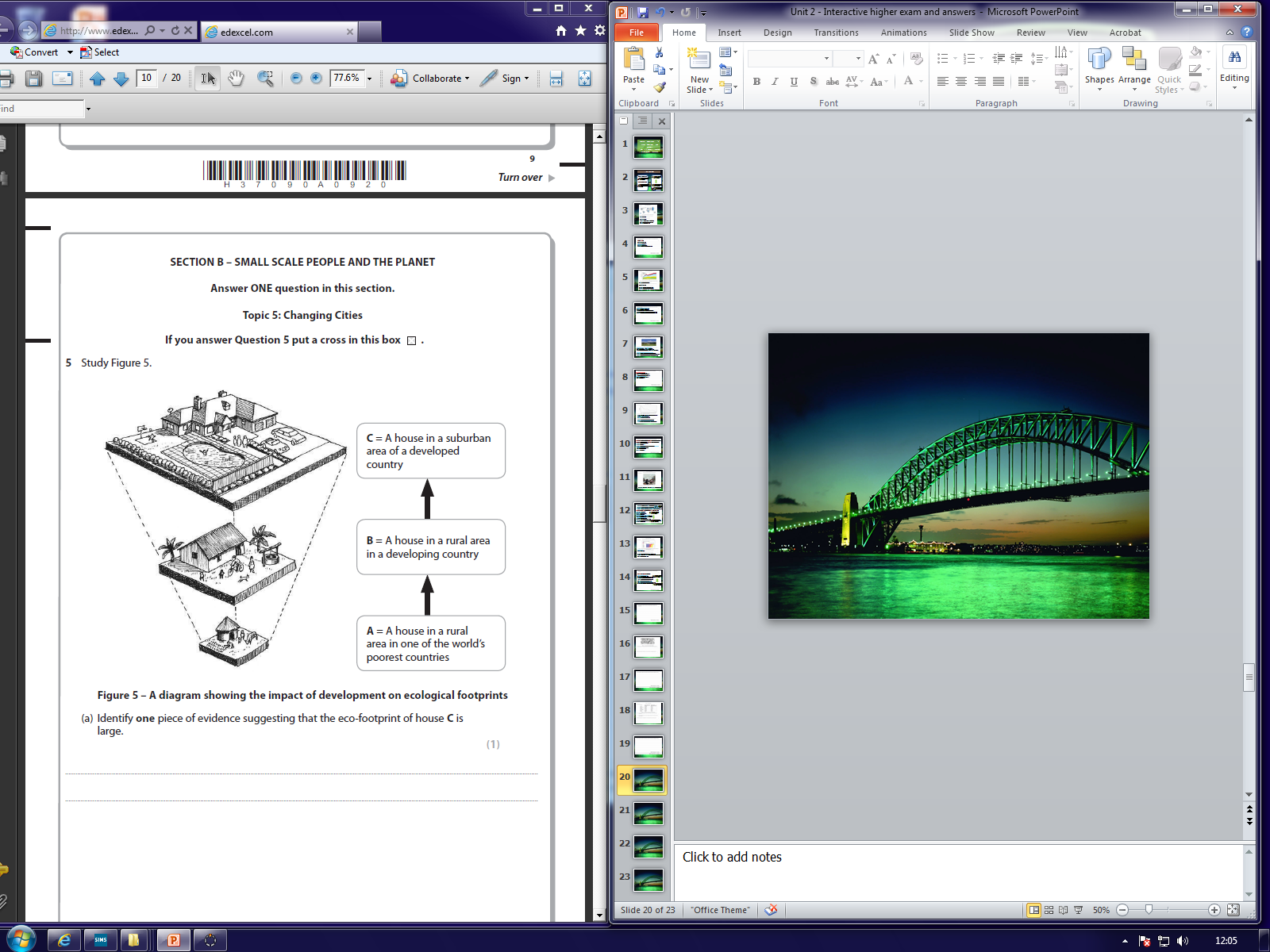 Two cars[1mk]
Swimming Pool[1mk]
Large House[1mk]
Large amounts of concrete[1mk]
It will use large amounts of energy [1mk]
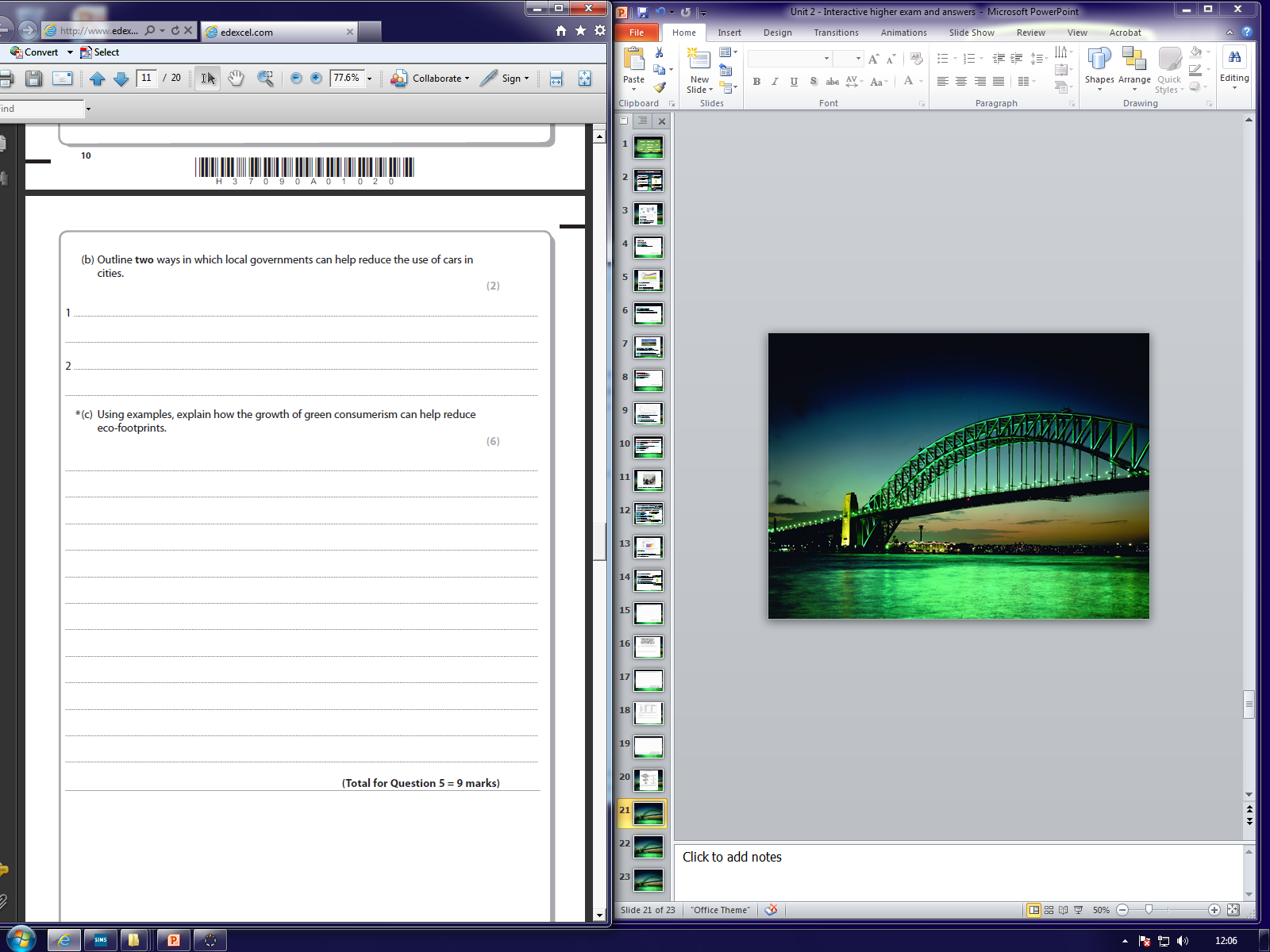 Car sharing [1mk]
congestion charging[1mk]
Better public transport [1mk]
Pedestrianise  the city centre   [1mk]
1 -2 mks – Little attempt, poor examples, no structure, little terminology
Specific road lanes [1mk]
Park and ride schemes  [1mk]
London [1mk]
London, Bedzed  [1mk]
Encourage allotments [ 1mk]
Recycling waste reducing the need for landfill [1mk]
Use public transport[to reduce  greenhouse emissions1mk]
5 -6 mks – Detailed, Structured answer, Specific examples, good use of terminology
Use bike rather than a car to reduce green [1mk]
Buy local reducing transport emissions [1mk]
Insulation in the home to reduce energy bills[1mk]
Installing solar panels [1mk]
Installing a wind turbine [1mk]
Buy local reducing transport emissions [1mk]
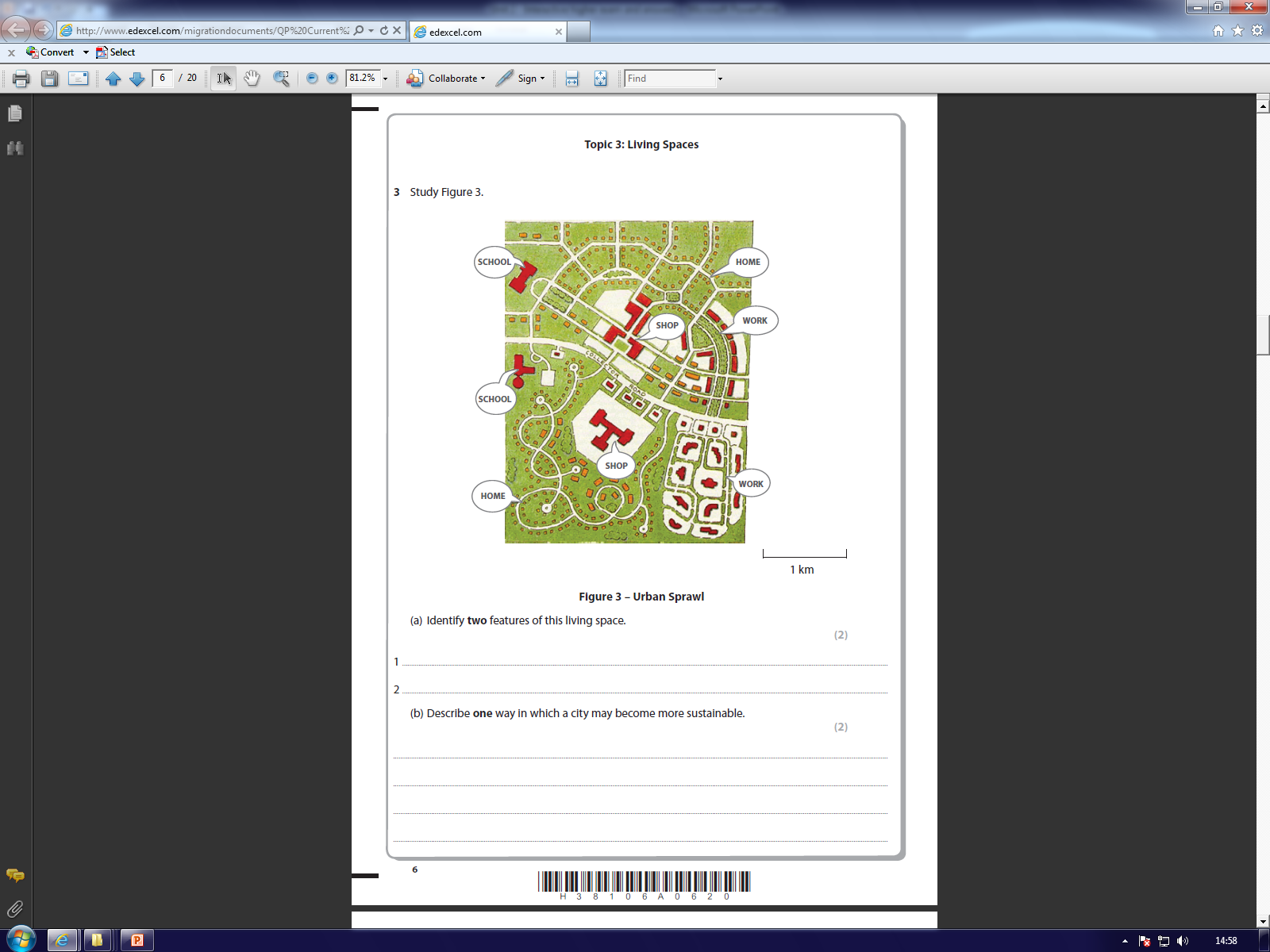 Work [ 1mk]
Distance between functions[ 1mk]
Shops[ 1mk]
Low or high density[ 1mk]
Electric cars reduce pollution on the roads [ 1mk]
Hydrogen cars will reduce pollution[ 1mk]
Renewable energy will reduce emissions [ 1mk]
Traffic reduction schemes reduce pollution[ 1mk]
York [ 1mk]
London[ 1mk]
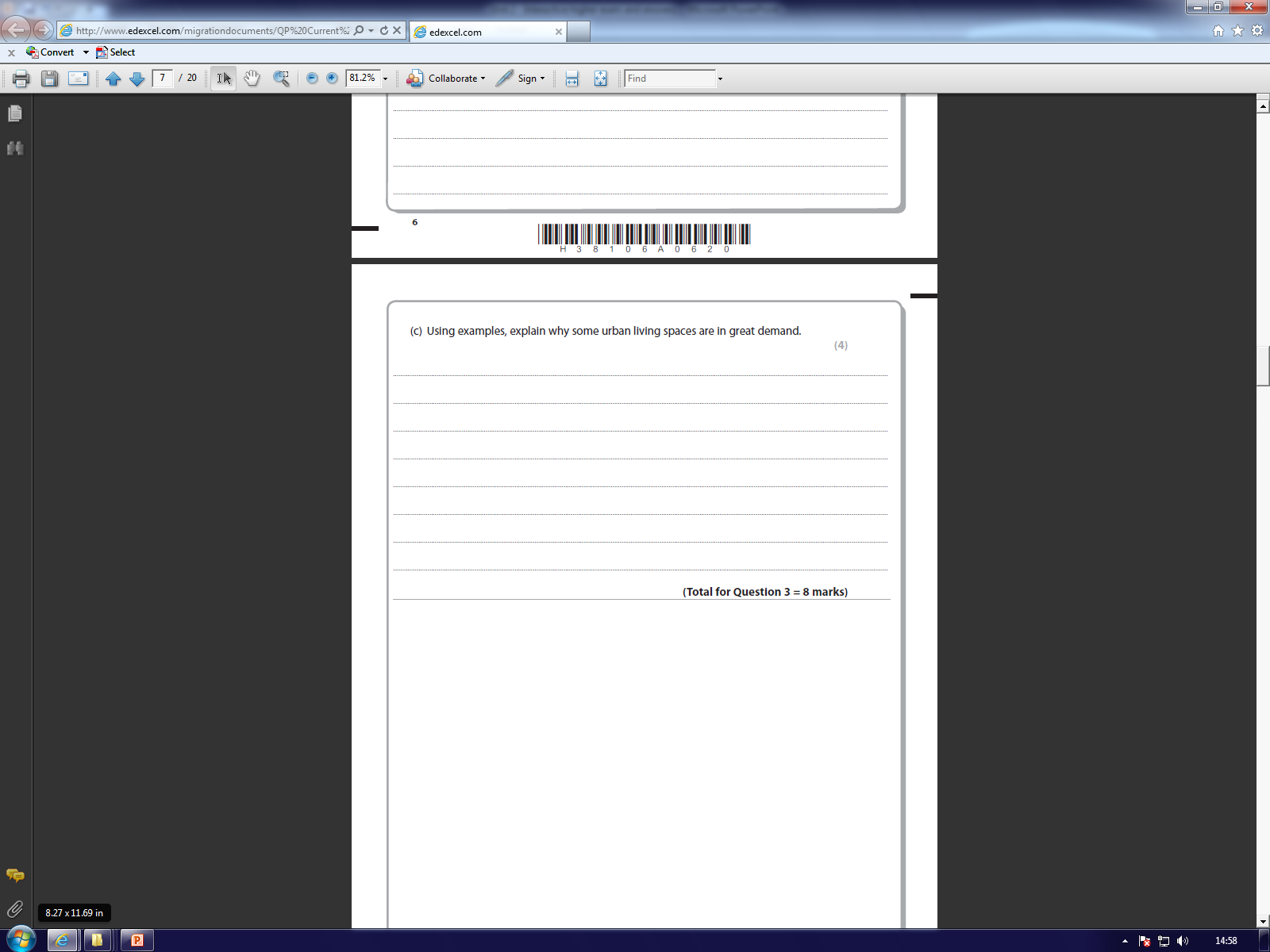 London[ 1mk]
Lincoln[ 1mk]
1 -2 mks – Little attempt, poor examples, no structure, little terminology
Urban regeneration schemes[ 1mk]
Employment [ 1mk]
Fashionable places to live with good night life  [  1mk]
Young population [ 1mk]
Greater number of job opportunities 1mk]
Excellent services and facilities [  1mk]
3 -4 mks – Detailed, Structured answer, Specific examples, good use of terminology
People move back to the city [ 1mk]
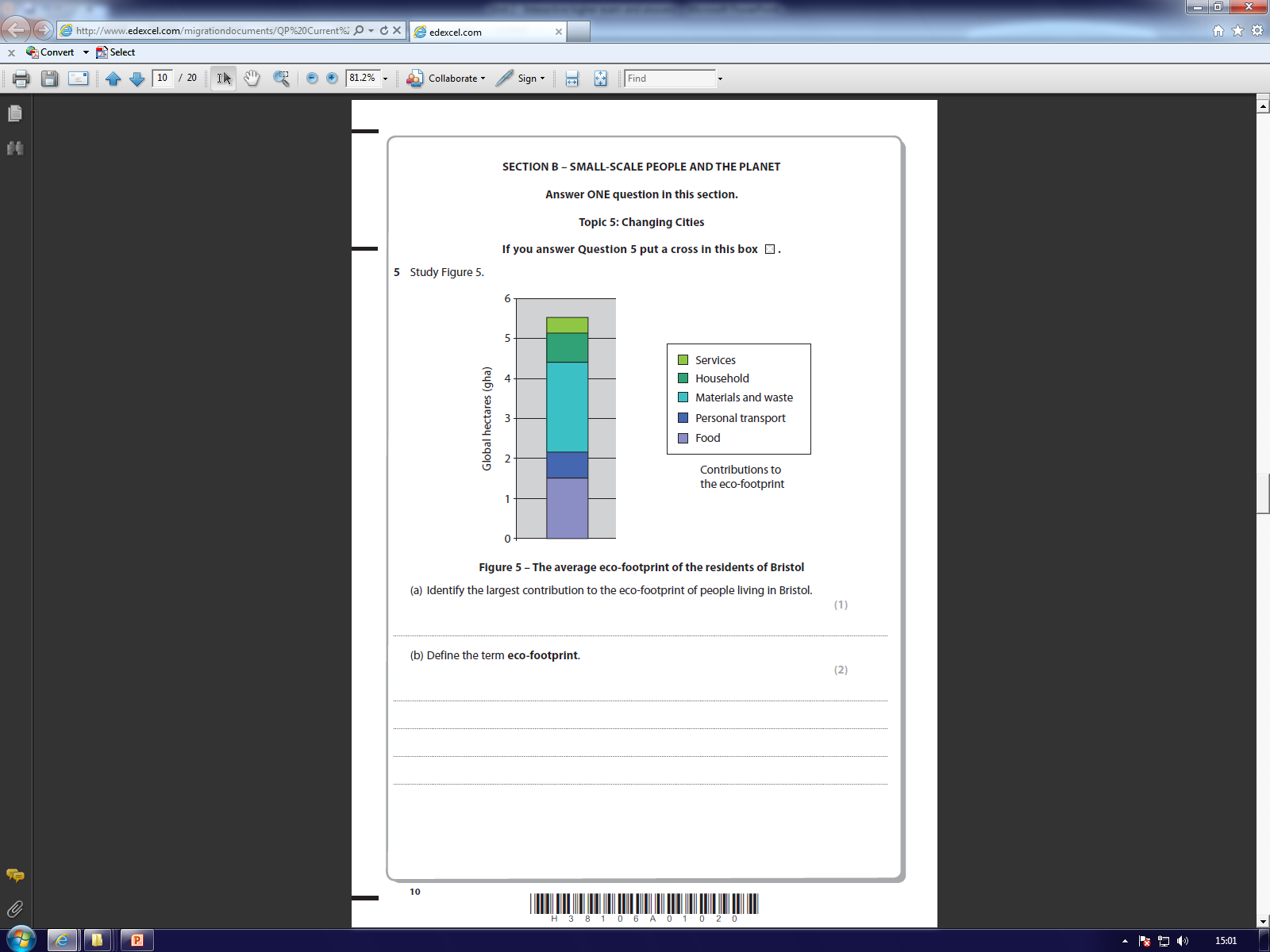 Materials and waste [1mk]
The amount of land required to support the life style of a group or individual [2mk]
A measure of resources used by a city, country or individual [2mk]
Amount of resources used [1mk]
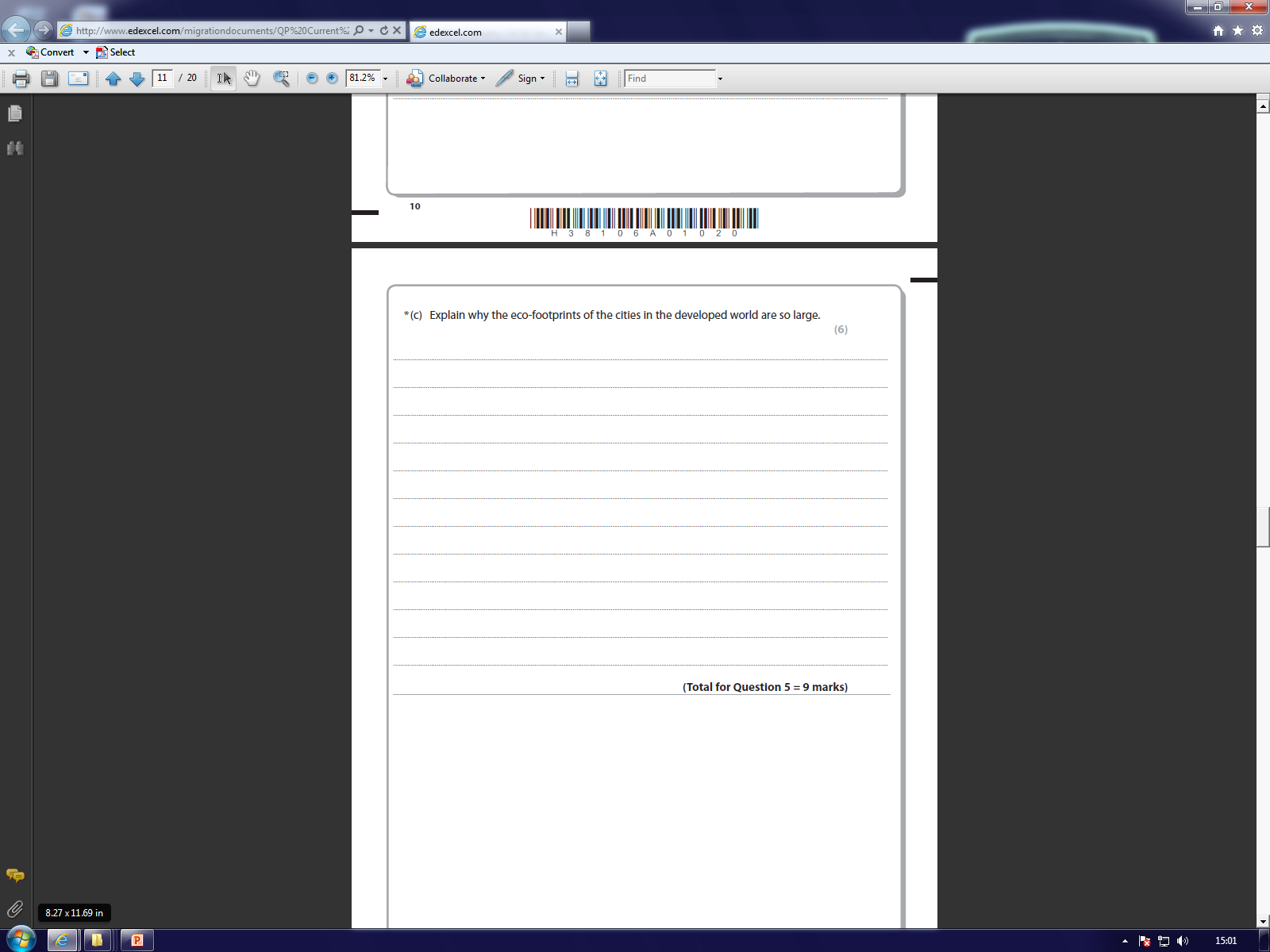 London [1mk]
High levels of consumption   such as cars or power [1mk]
1 -2 mks – Little attempt, poor examples, no structure, little terminology
High amounts of imports [1mk]
Wealthy citizens have frequent holidays abroad [1mk]
Complex and expensive infrastructure [1mk]
High levels of public spending [1mk]
Oil dependant economies with high emissions [1mk]
High level of technological development [1mk]
5 -6 mks – Detailed, Explanations, Structured answer, Specific examples, good use of terminology
High levels of commuting [1mk]